Improvements of CrIS and VIIRS Inter-Calibration
Likun Wang
	
Cooperative Institute for Satellite Earth System Studies (CISESS)
Earth System Science Interdisciplinary Center (ESSIC), 
University of Maryland, College Park, Maryland

Email address: wlikun@umd.edu
1
2025 GSICS Annual Meeting; 03/16-03/21 2025, Changchun, China
Imager: VIIRS Instrument
16 M-bands (750m); 5 I-Bands (375m);  1 DNB Band (750m)
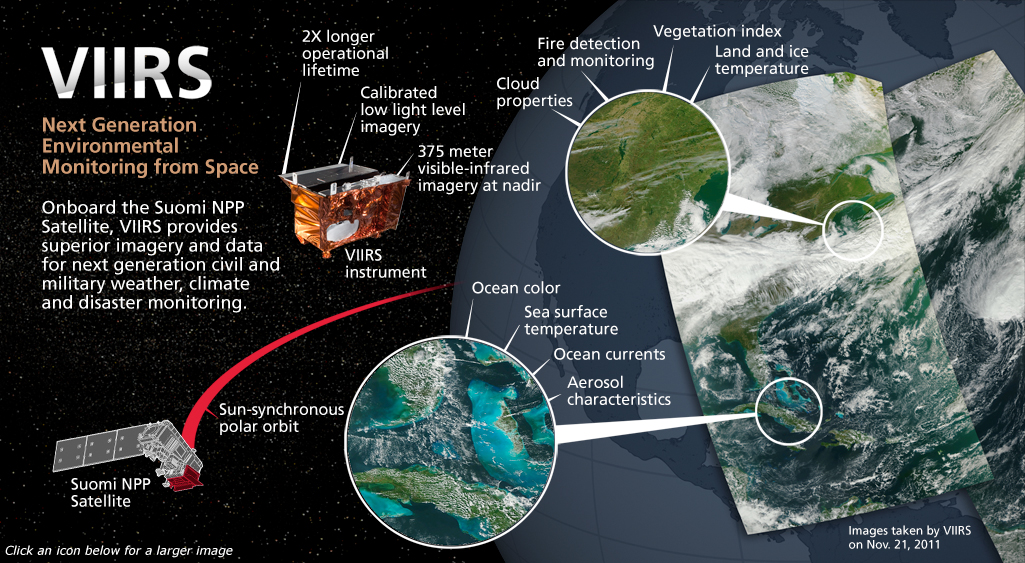 Copied from Raytheon Website
2
2025 GSICS Annual Meeting; 03/16-03/21 2025, Changchun, China
[Speaker Notes: 1) VIIRS provide imagery of the Earth Surface, it has very high resolution 
1) 22 bands 3) all kinds of EDR, vegetation, land, cloud, ice, Aerosol]
Sounder: CrIS Operational Concept
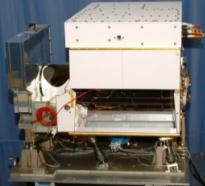 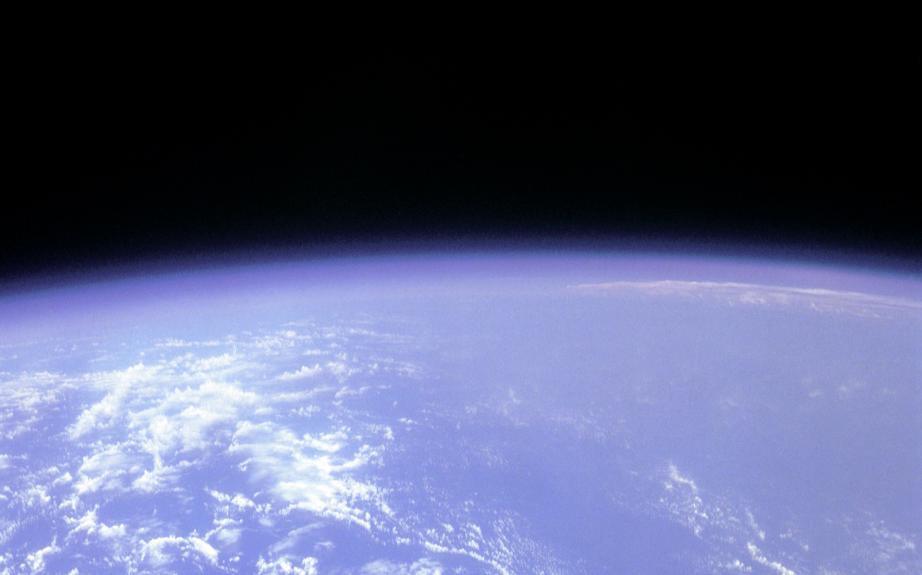 CrIS on NPP
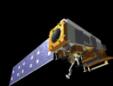 RDR = Raw Data Record
SDR = Sensor Data Record
EDR = Environmental Data Record
±50° Cross track Scans
Downlink
RDRs
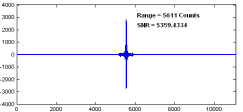 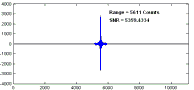 RDRs
Decode Spacecraft Data
30 Earth  Scenes
Interferograms
Ground Station
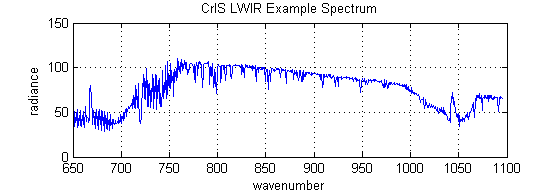 SDRs
2,200 km Swath
CrIS SDR Algorithm
Calibrated  / Geolocated Spectra
3x3 Array of CrIS FOVs (Each at 
14-km Diameter)
EDRs
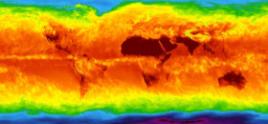 Co-Located ATMS SDRs
NWP, EDR Applications
Global Temperature, Moisture, Pressure Profiles
3
Copied from ITT Website
VIIRS vs. CrIS: Spatially
VIIRS I5 bands
CrIS at 900 cm-1
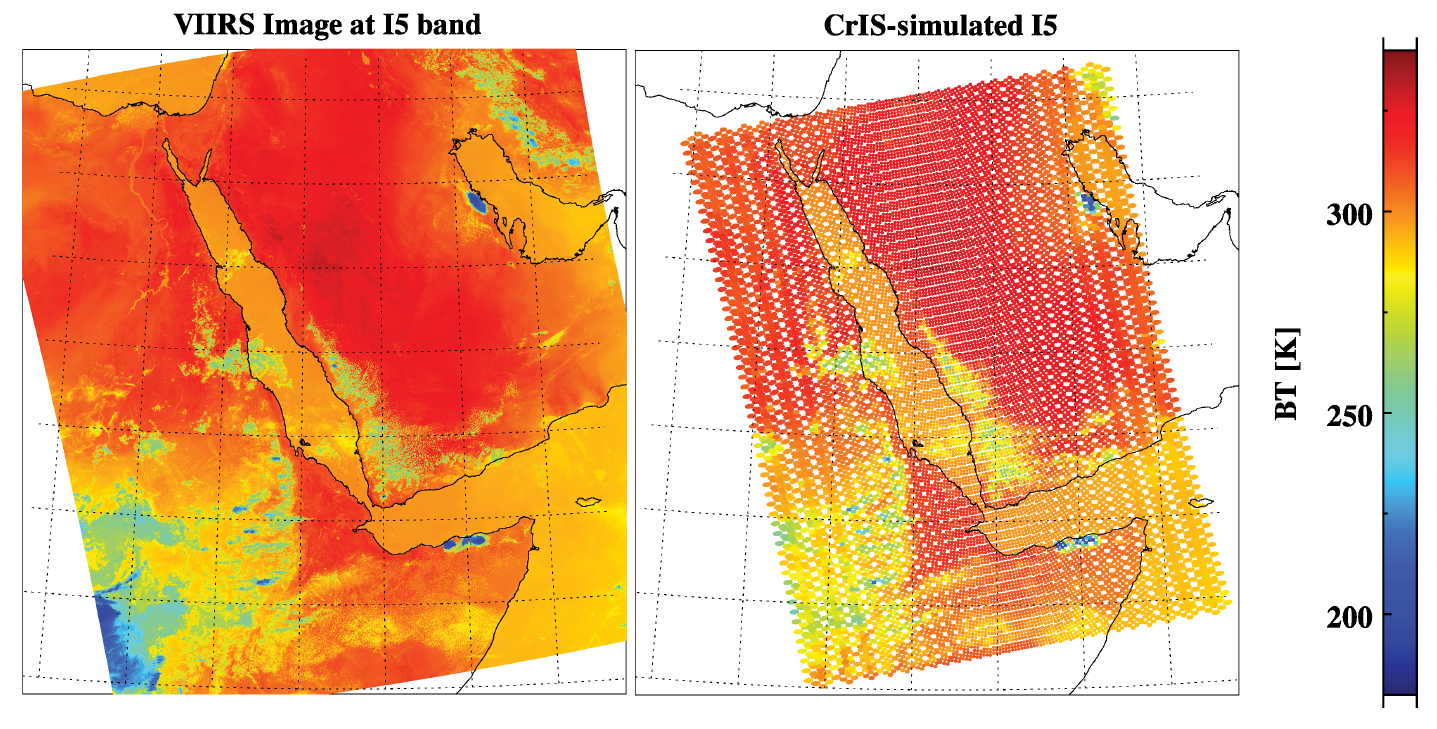 Resolution:              375m (I) or 750m (M)                                               14.0km nadir
Scan Angle:               58.3°                                                                           48.3 °
Sampling:                  Continuous                                                                Sub-sample
4
2025 GSICS Annual Meeting; 03/16-03/21 2025, Changchun, China
VIIRS vs. CrIS: Spectrally
CrIS spectra are overlapped with VIIRS SRFs for M13, M15, and M16, and I5
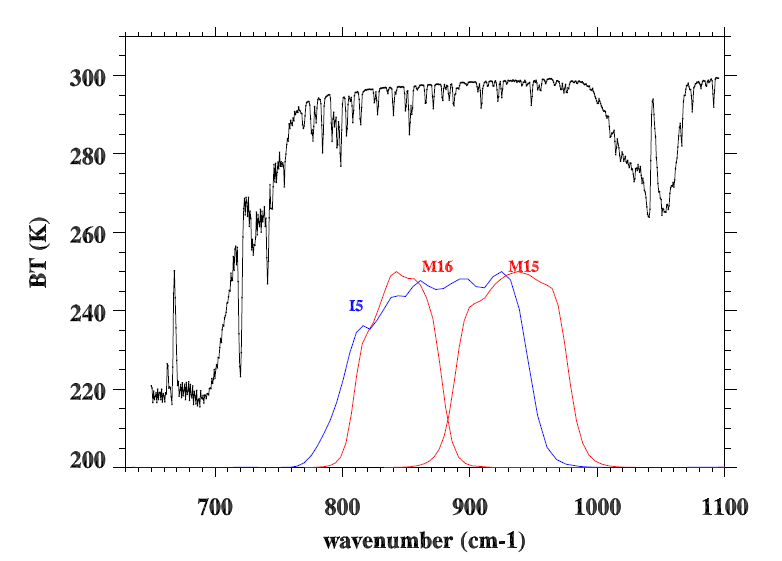 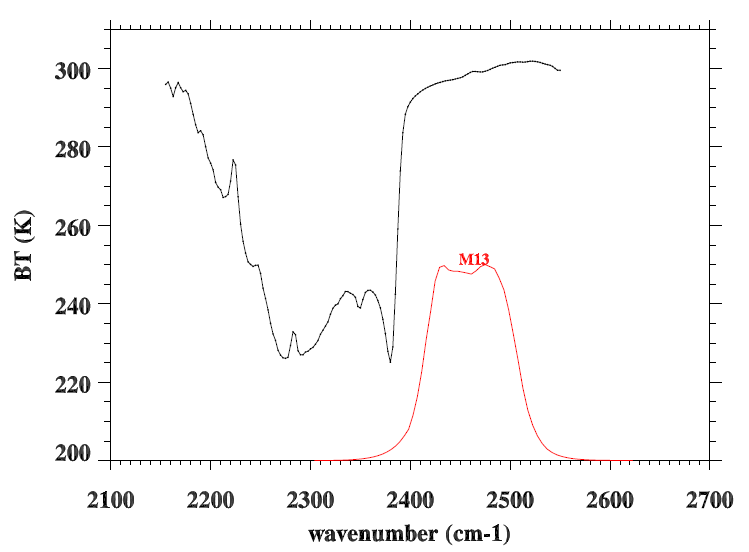 12.0 µm
10.8 µm
4.05 µm
5
2025 GSICS Annual Meeting; 03/16-03/21 2025, Changchun, China
CrIS FOV overlapped with VIIRS Image
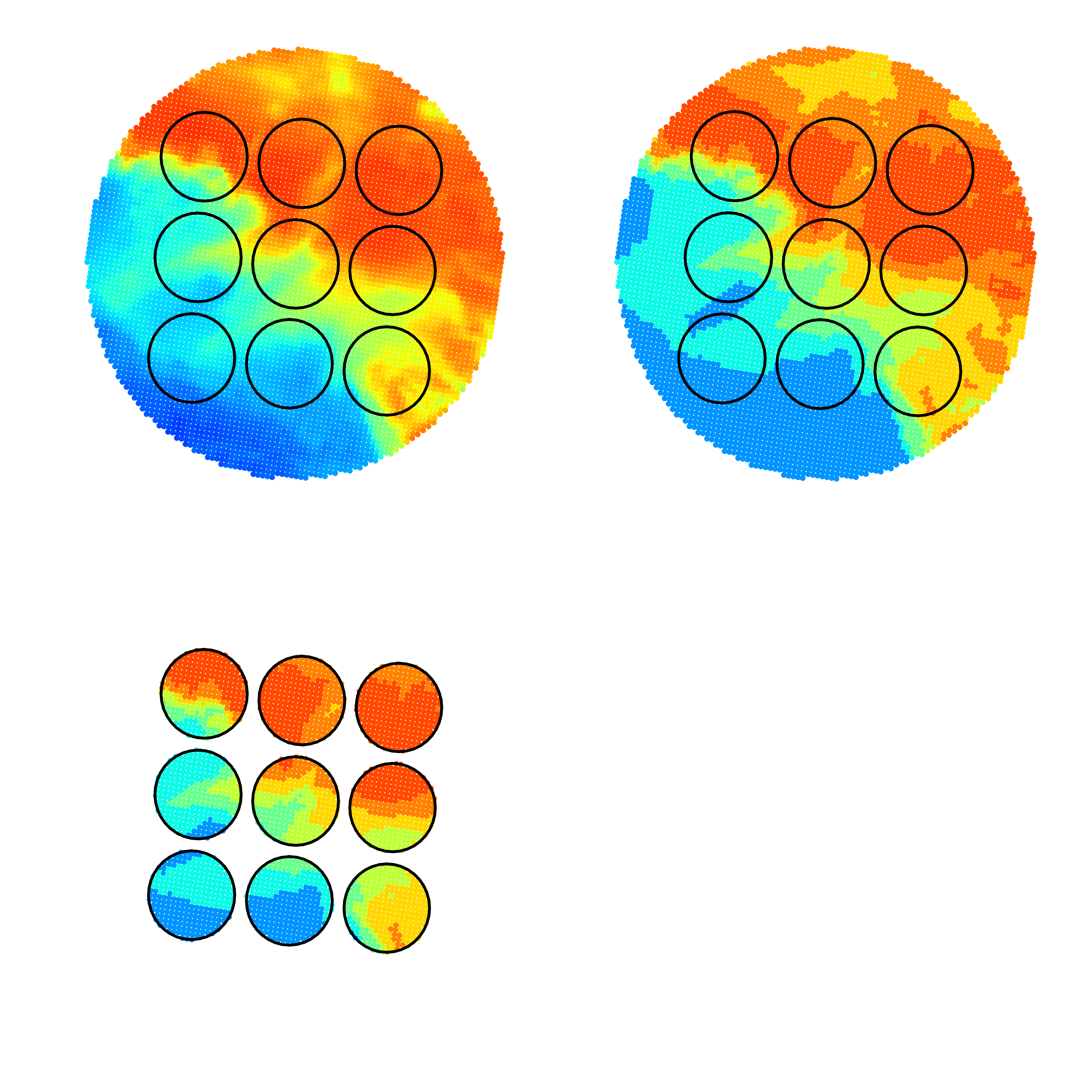 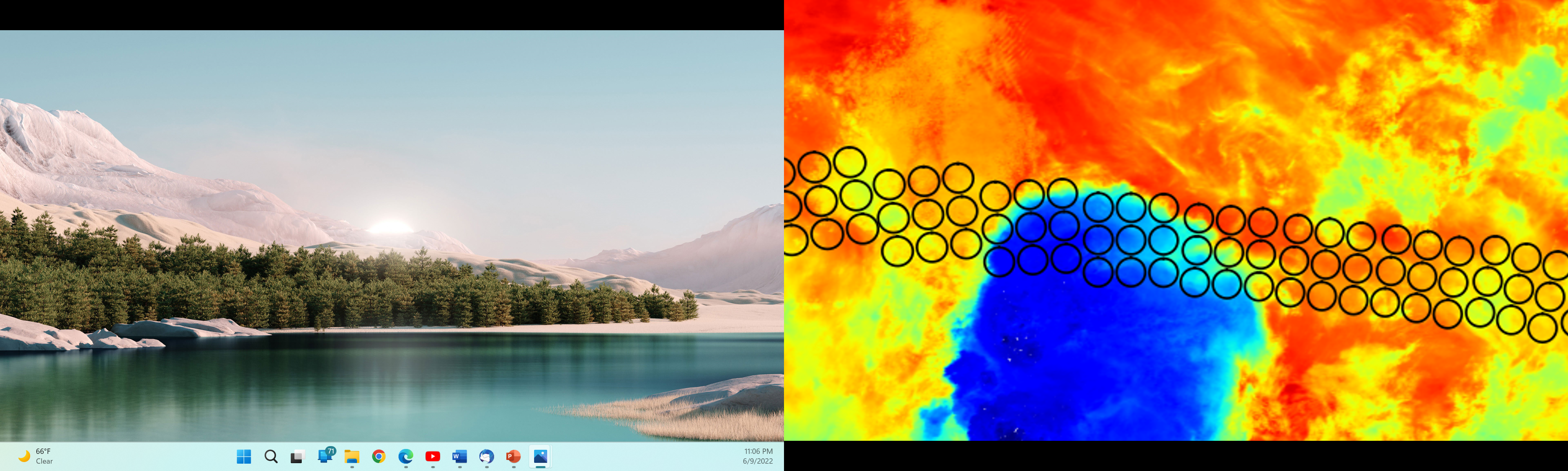 Collocating VIIRS observations with CrIS
6
2025 GSICS Annual Meeting; 03/16-03/21 2025, Changchun, China
Collocation of CrIS with VIIRSUsing line-of-sight vector
It is better to collocate CrIS and VIIRS in space instead of  on the Earth Surface 

If we can retrieve  line-of-sight vector of CrIS and VIIRS 

The collocation of VIIRS and CrIS can be simplified as examining the angles between two vectors.
No worry about FOV distortion
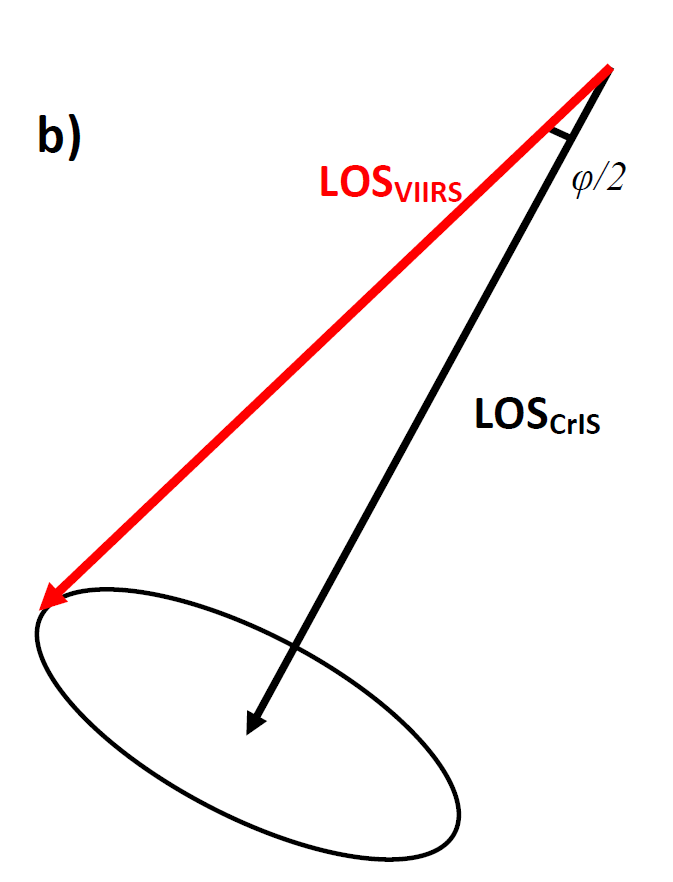 2025 GSICS Annual Meeting; 03/16-03/21 2025, Changchun, China
7
Motivation
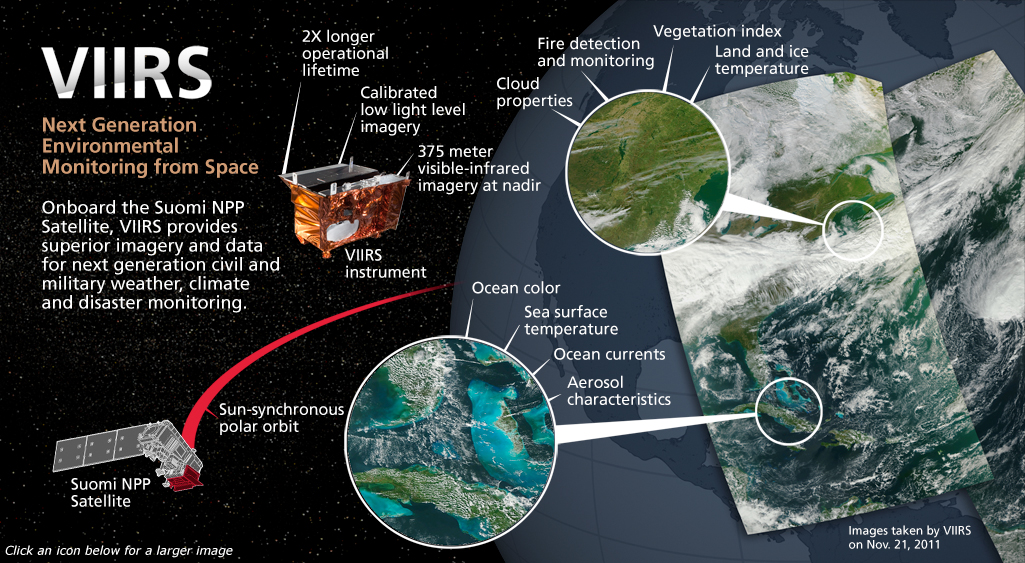 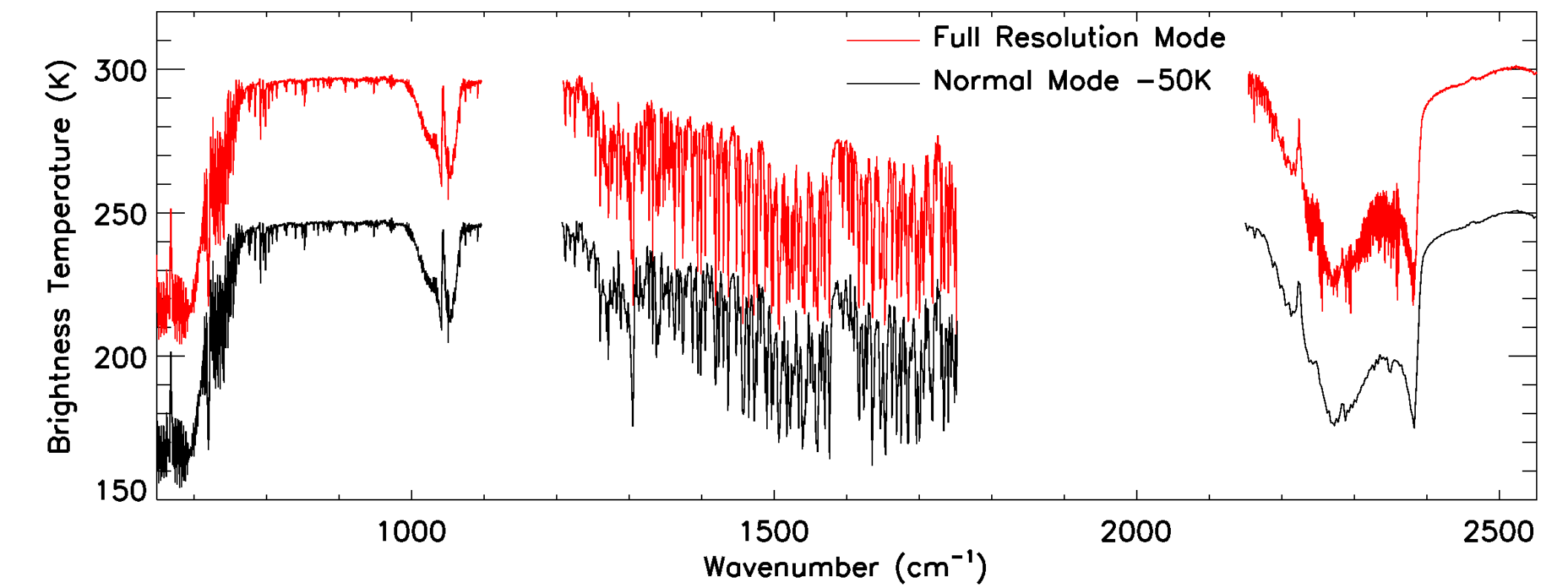 land surface 
cloud properties
Combination of sounder (CrIS)  and Imager (VIIRS)
Applications: 
Inter-calibration for radiometric calibration
Sounder Geolocation Assessment    
3)  NWP data assimilations: Providing sub-pixel information for quality control of CrIS data assimilation
8
2025 GSICS Annual Meeting; 03/16-03/21 2025, Changchun, China
Using VIIRS checking CrIS Nonlinearity
Assuming VIIRS as a reference, inter-calibration between CrIS and VIIRS can be also be used to check the CrIS detector nonlinearity

CrIS-VIIRS M15 BT differences vary with CrIS BTs for Nine(9) different FOVs for SNPP and NOAA-20
NOAA20 is better than SNPP
Hot scenes for both NOAA-20 and SNPP show some divergency
SNPP
NOAA-20
2025 GSICS Annual Meeting; 03/16-03/21 2025, Changchun, China
9
Before and After Geometric Angle Adjustment
CrIS alignment relative to VIIRS at different scan position
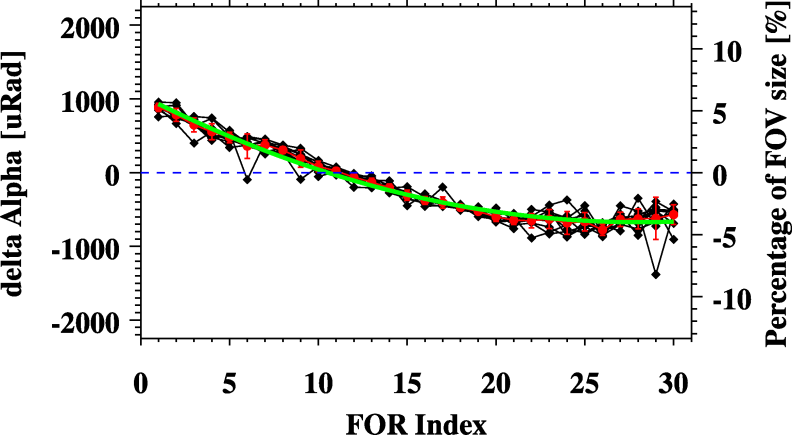 In track direction
CrIS-VIIRS Images
Before angle adjustment
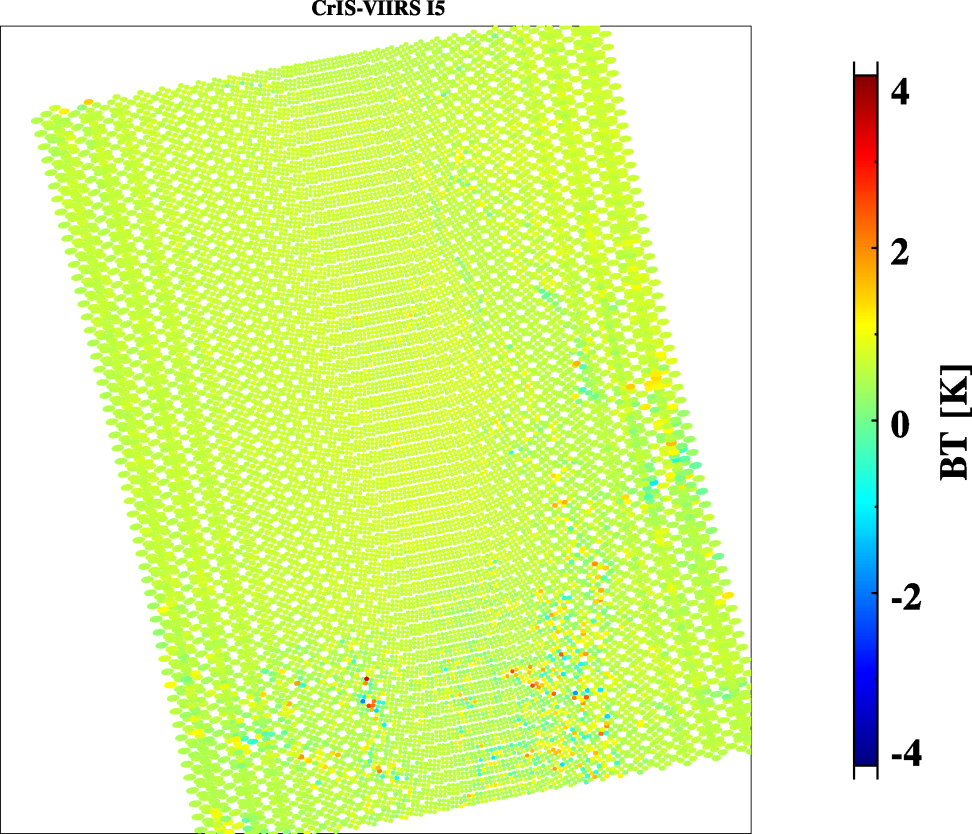 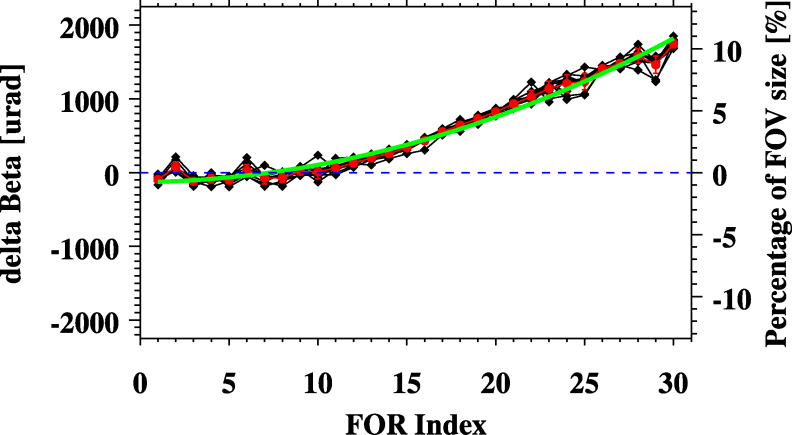 Cross track direction
CrIS-VIIRS Images
After angle adjustment
2025 GSICS Annual Meeting; 03/16-03/21 2025, Changchun, China
10
Issue #1: Retirement of VIIRS Non-TC Geolocation
VIIRS has two different  types of geolocation datasets  
Geolocation on ellipsoid (GMODO, GIMGO): Non-TC geolocation 
Geolocation with terrain correction (GMTCO, GITCO): TC geolocation

VIIRS geolocation dataset on ellipsoid  retired on February 24, 2025 and only terrain correction geolocation dataset will be generated.      

CrIS only has geolocation dataset on ellipsoid  (GCRSO) 

For data fusion (e.g., VIIRS cluster analysis) and inter-calibration (VIIRS and CrIS), it is needed to accurately collocate VIIRS and CrIS data.
11
2025 GSICS Annual Meeting; 03/16-03/21 2025, Changchun, China
VIIRS Terrain Correction
Using TC and Non-TC geolocation datasets to make VIIRS images
Image shift due to TC
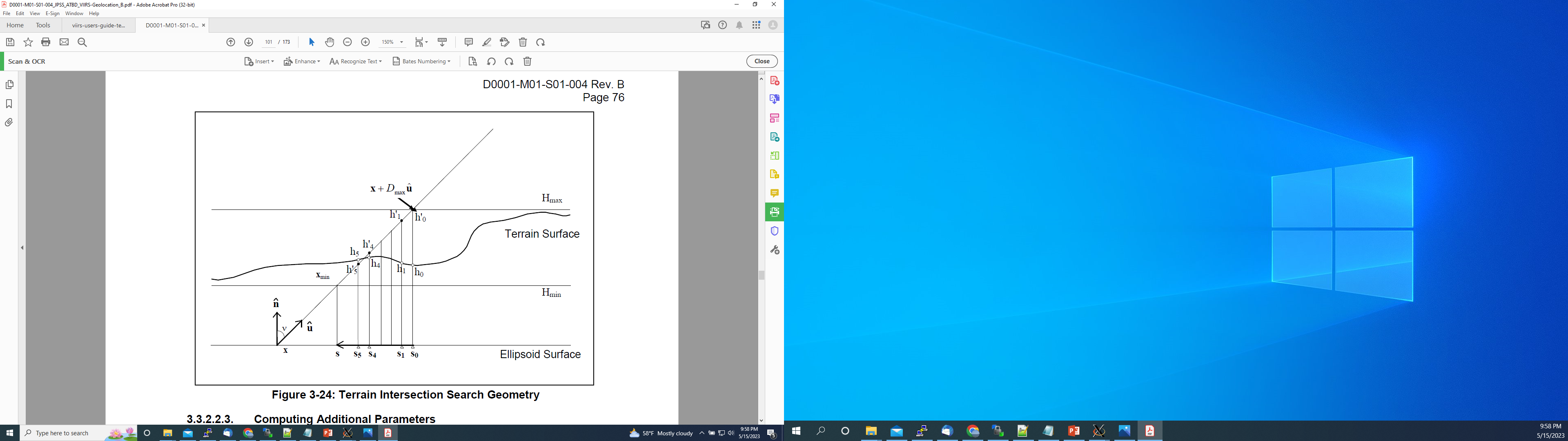 Light of Sight
The image shifts happen at off-nadir regions with Complex Terrain
Non-TC geolocation
TC geolocation
12
2025 GSICS Annual Meeting; 03/16-03/21 2025, Changchun, China
Relationship between Orthometric height, Ellipsoid height, and Geoid height
Ellipsoid height is needed to derive the line-of-sight vector at latitude and longitude

It can be calculated from Geoid height and Orthometric height (height above the sea level) 

Geoid height can be negative and positive values.
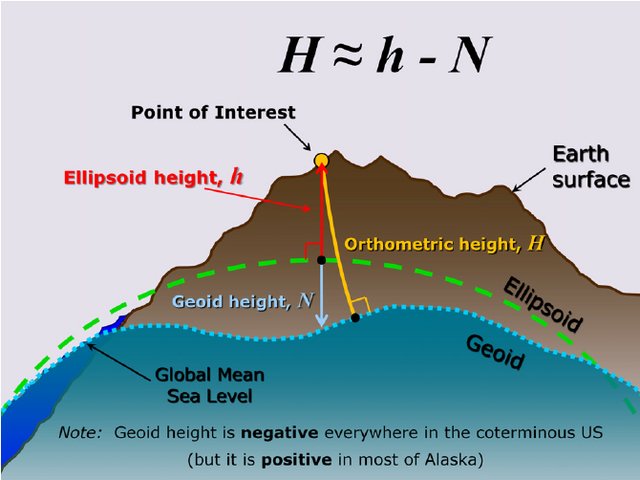 Line of sight
https://www.researchgate.net/publication/273133676_Evolution_of_NAD_83_in_the_United_States_Journey_from_2D_toward_4D/figures?lo=1
2025 GSICS Annual Meeting; 03/16-03/21 2025, Changchun, China
13
From LLA (lon, lat, h) to ECEF (x, y, z)
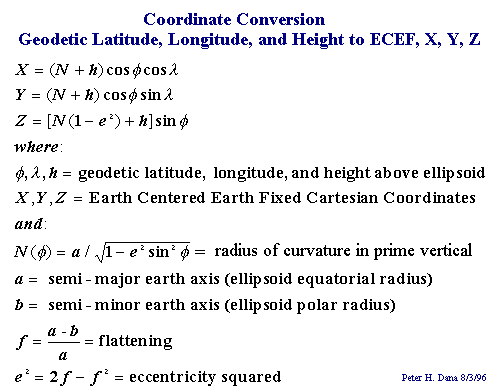 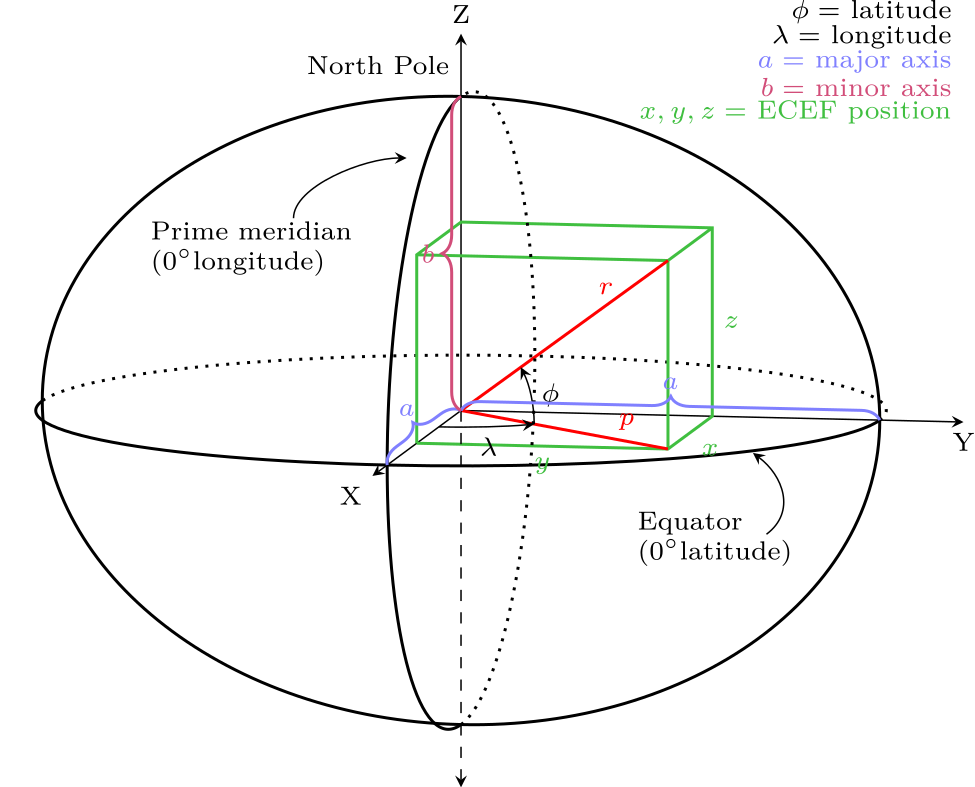 h: Geoid height + Terrain height

 Geoid height: static Dataset
 Terrain height: saved in the data
By Krishnavedala - Own work, CC BY-SA 3.0, https://commons.wikimedia.org/w/index.php?curid=37182608
2025 GSICS Annual Meeting; 03/16-03/21 2025, Changchun, China
14
Collocation of CrIS with VIIRSControl Run and Method One Use the Same Method but different inputs
It is better to collocate sounder and imager in space instead of  on the Earth Surface 
No worry about FOV distortion

Retrieving line-of-sight vector of sounder from (lon, lat, satellite zenith, azimuth angles , and range)

The satellite position for sounder can be computed as: 
G_s = P_s + LOS_s

The imager LOS vector viewing from the sounder can expressed as: 
LOS_i = G_i – P_s   

The collocation of imager and sounder can be simplified as examining the angles between two vectors, i.e. LOS_i and LOS_s
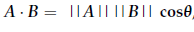 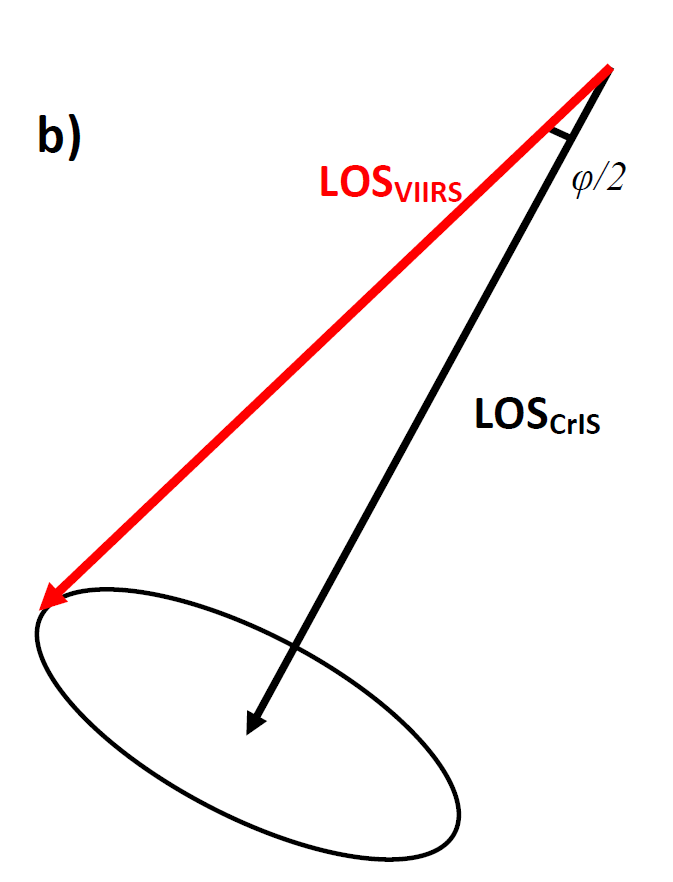 2025 GSICS Annual Meeting; 03/16-03/21 2025, Changchun, China
15
Collocation of VIIRS within CrIS
Control Run: collocating VIIRS Radiances with CrIS FOVs using VIIRS Non-TC latitude and longitude as inputs (no height)


Method One:  Same as the control one, but using VIIRS TC latitude and longitude as inputs (no height)


Method Two:  Collocation method using TC latitude, longitude, and ellipsoid heights as inputs
16
2025 GSICS Annual Meeting; 03/16-03/21 2025, Changchun, China
Control Run minus Method One
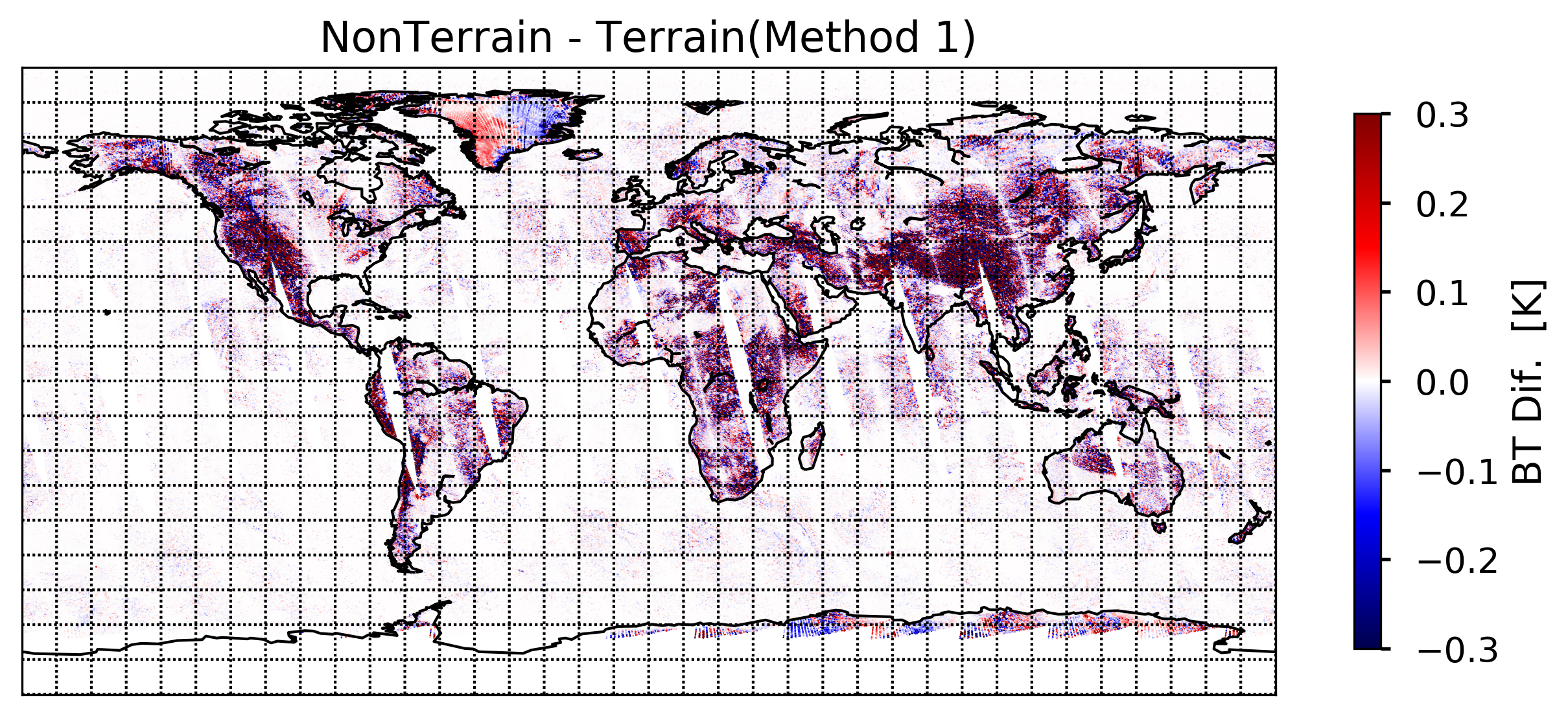 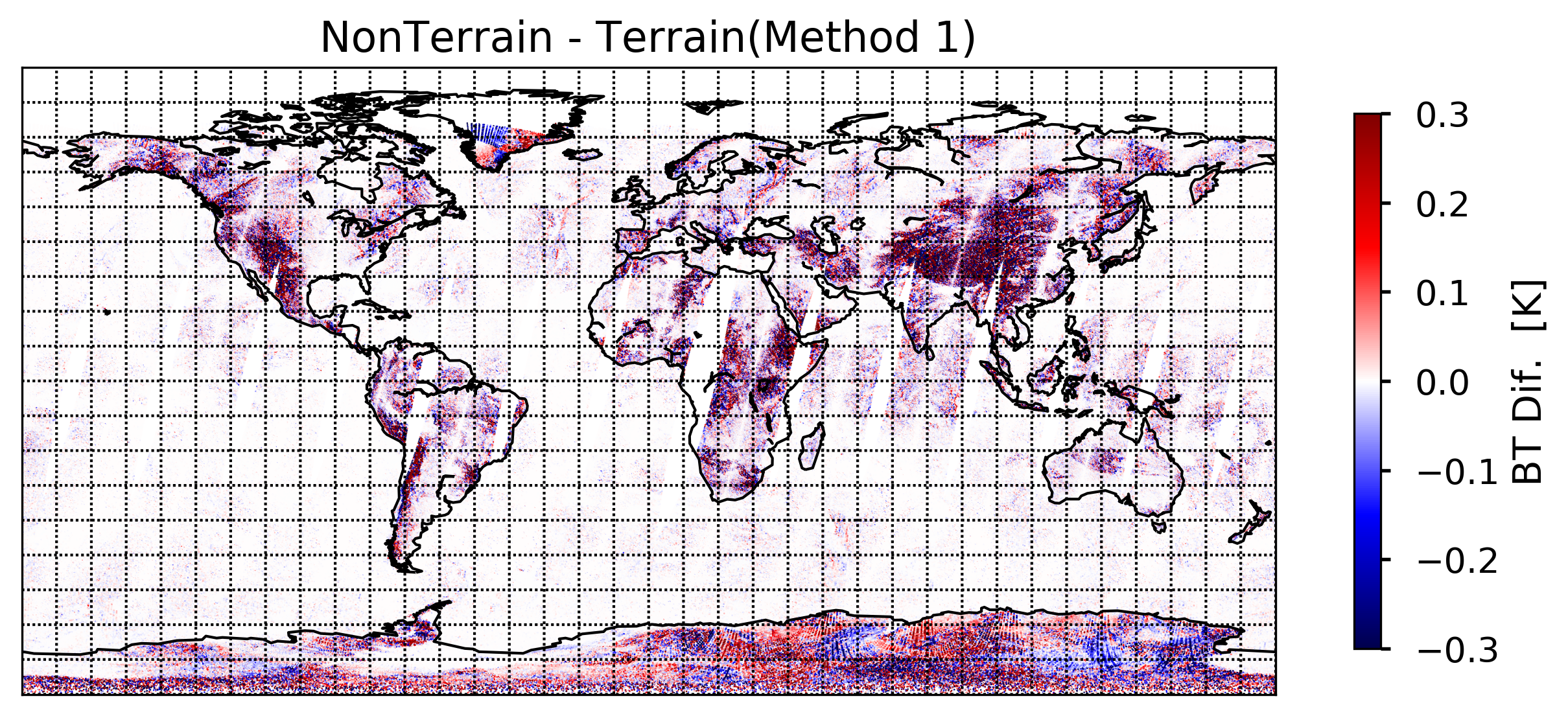 Control Run and Method One use the same collocation method but with different VIIRS geolocation datasets.
It clearly shows the large difference if one does not account for terrain effects.
2025 GSICS Annual Meeting; 03/16-03/21 2025, Changchun, China
17
Control Run minus Method Two
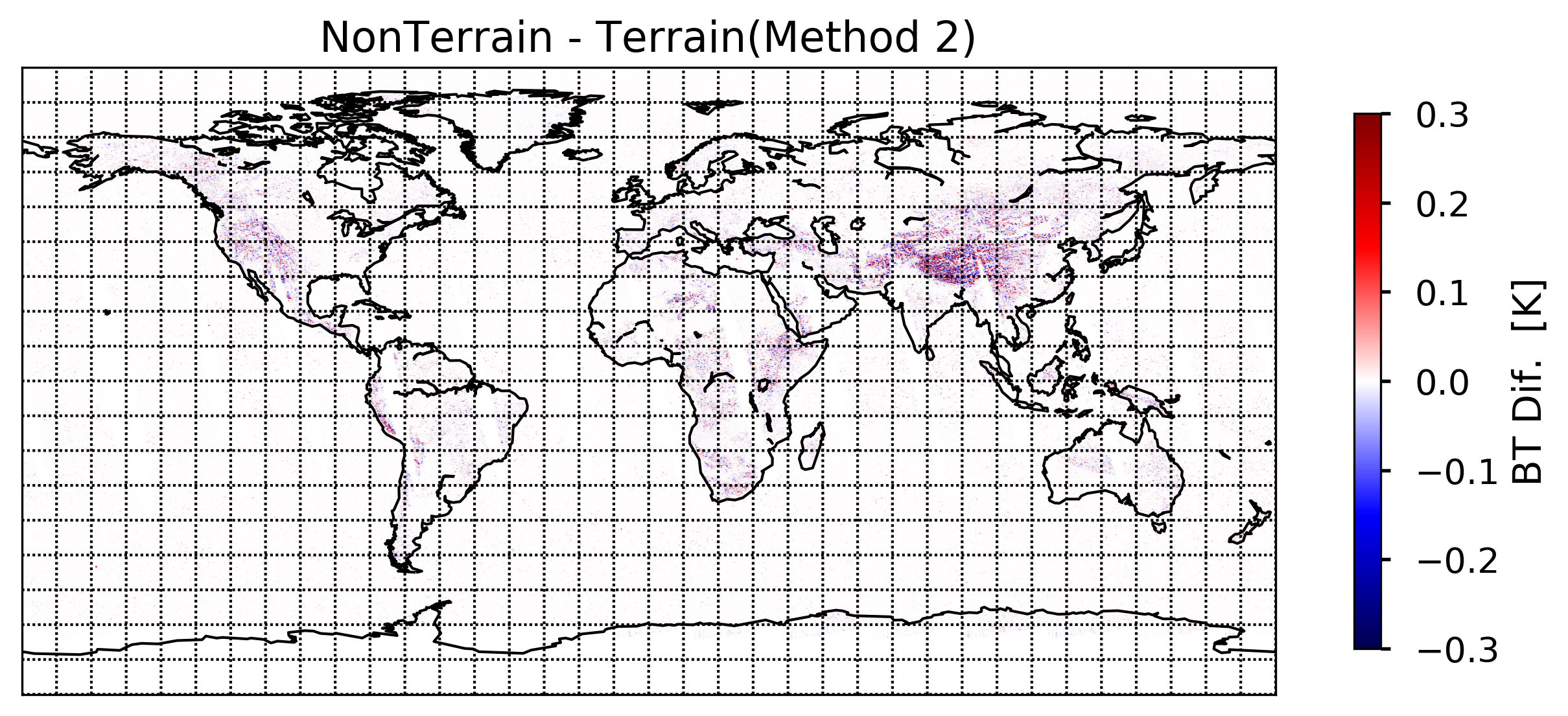 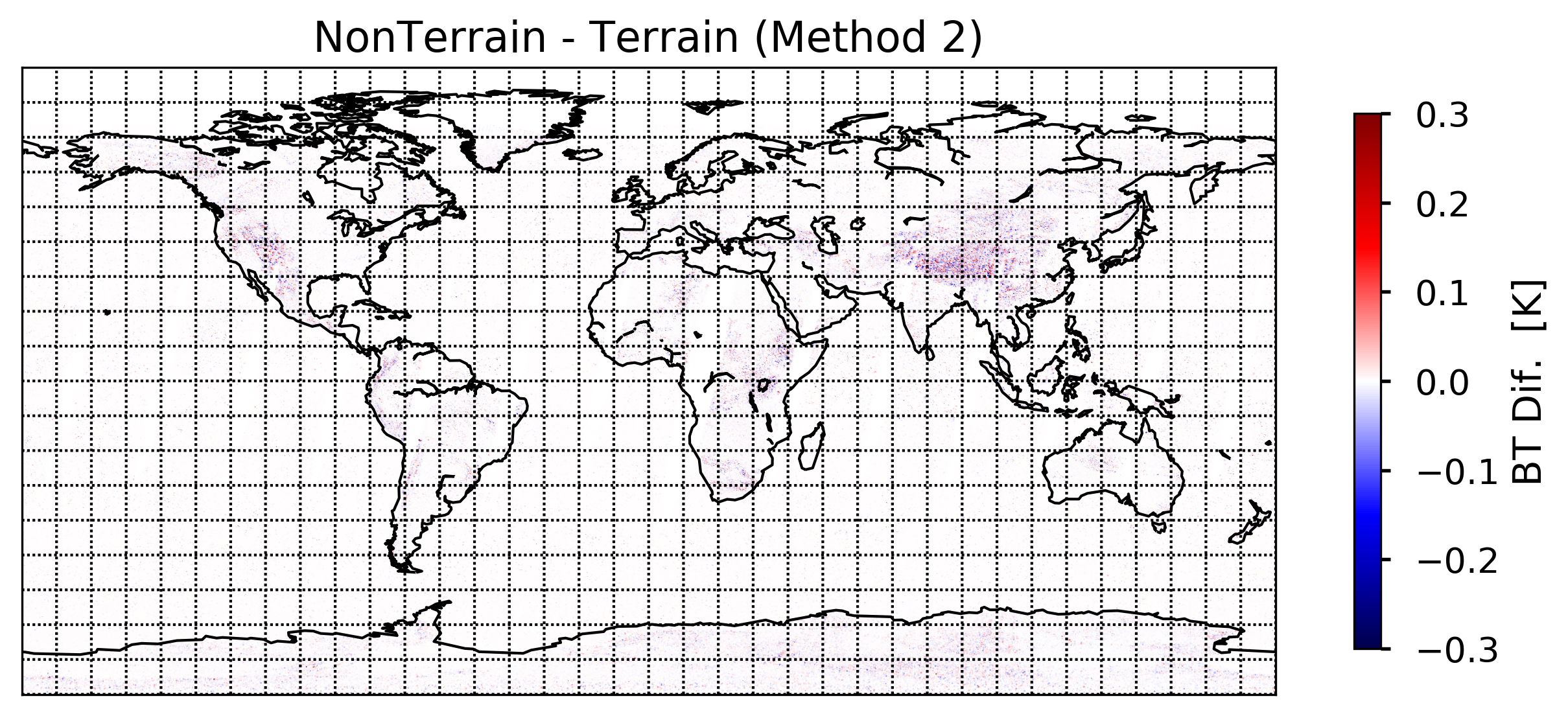 Method Two uses the new collocation method with TC geolocation data as inputs. Control Run uses the old colocation method with Non-TC geolocation as inputs. The difference between Method Two and Control Run
Is very small.
2025 GSICS Annual Meeting; 03/16-03/21 2025, Changchun, China
18
Issue 2: Out of Bands Effects
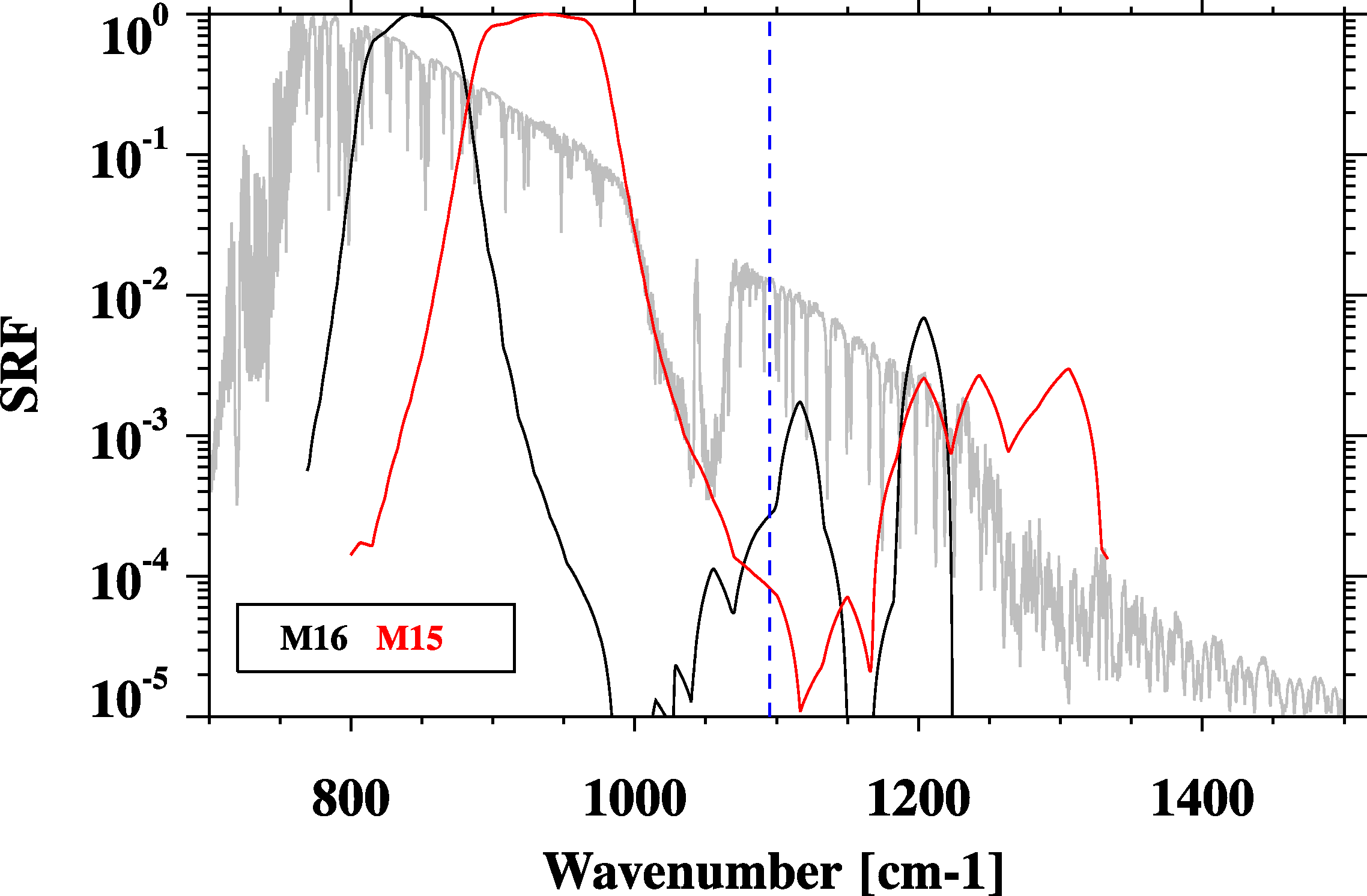 CrIS Band 1 end point
VIIRS SRFs : 
M15 and M16
Center wavenumber and band correction coefficients are calculated using the above SRFs.
19
2025 GSICS Annual Meeting; 03/16-03/21 2025, Changchun, China
VIIRS SRFs (IDPS Version) : M13
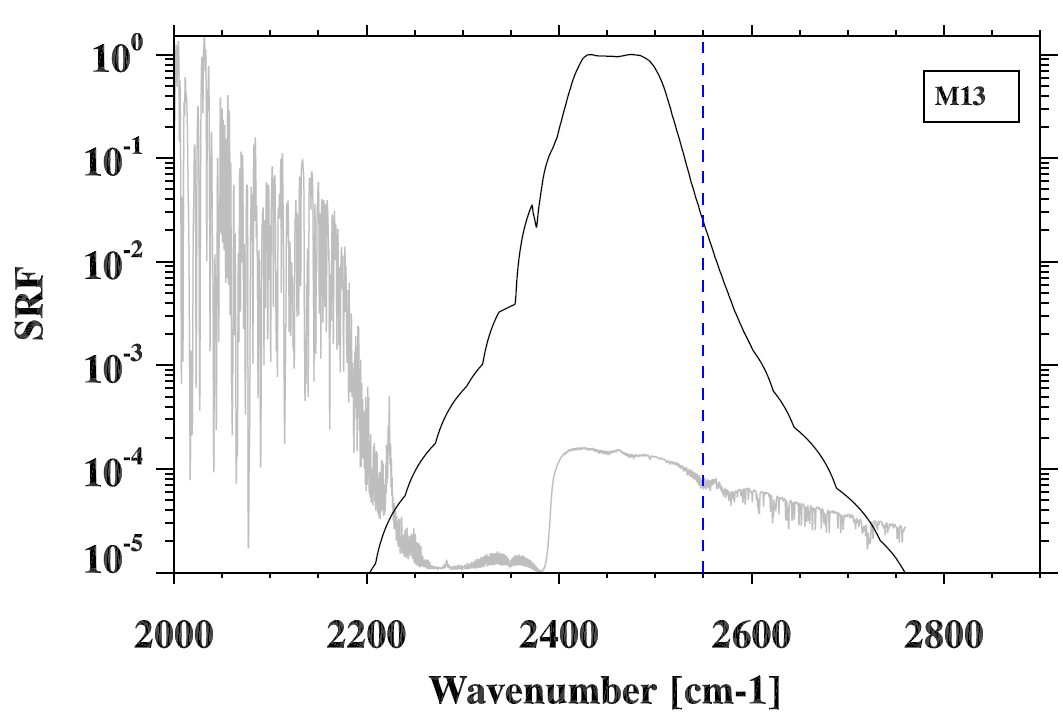 CrIS Band 3 end point
2025 GSICS Annual Meeting; 03/16-03/21 2025, Changchun, China
20
VIIRS-CrIS Scene Dependence
Red Line: Fitting Line
Blue Line: Bin Average
M13
Without OOB correction
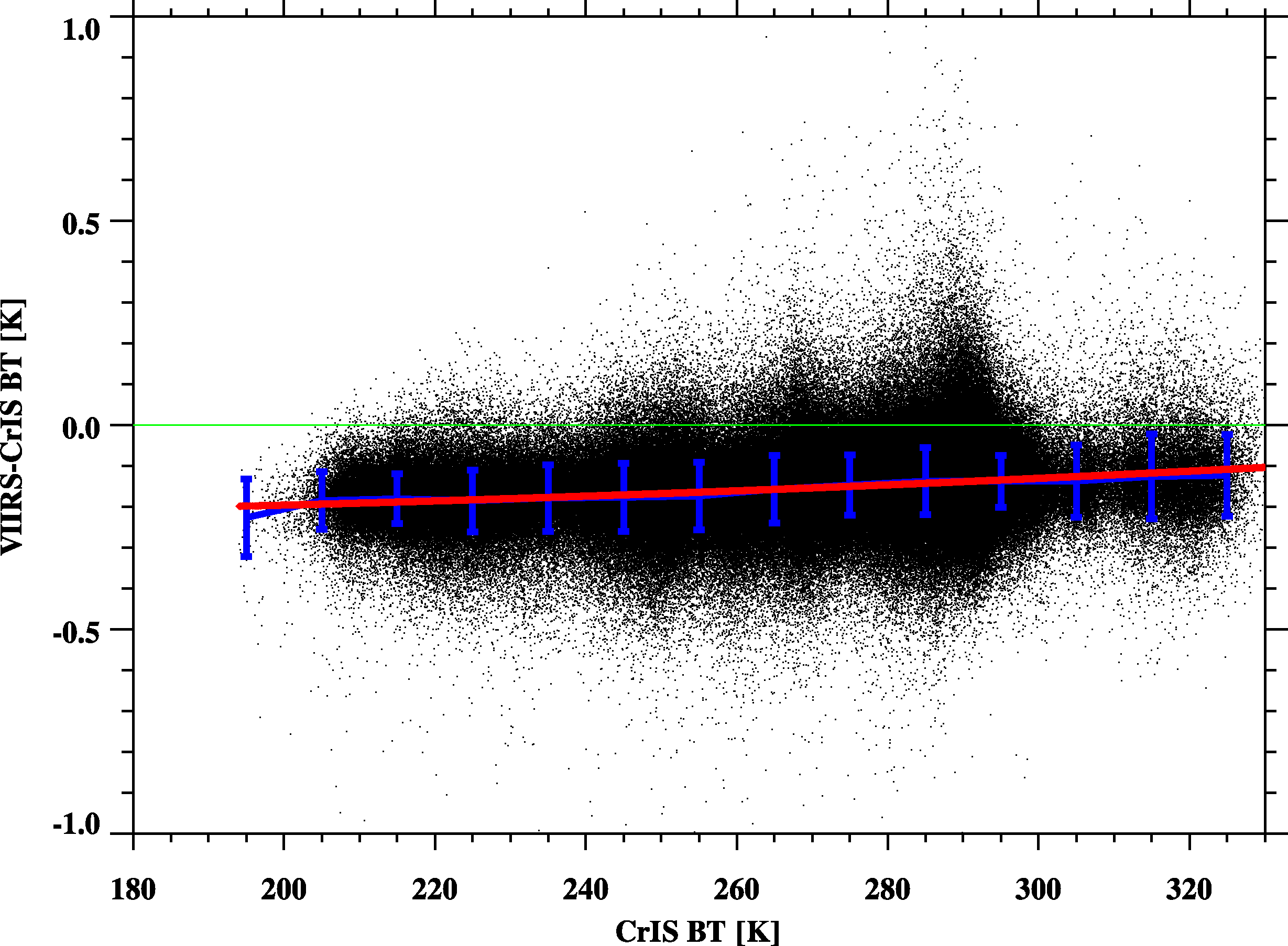 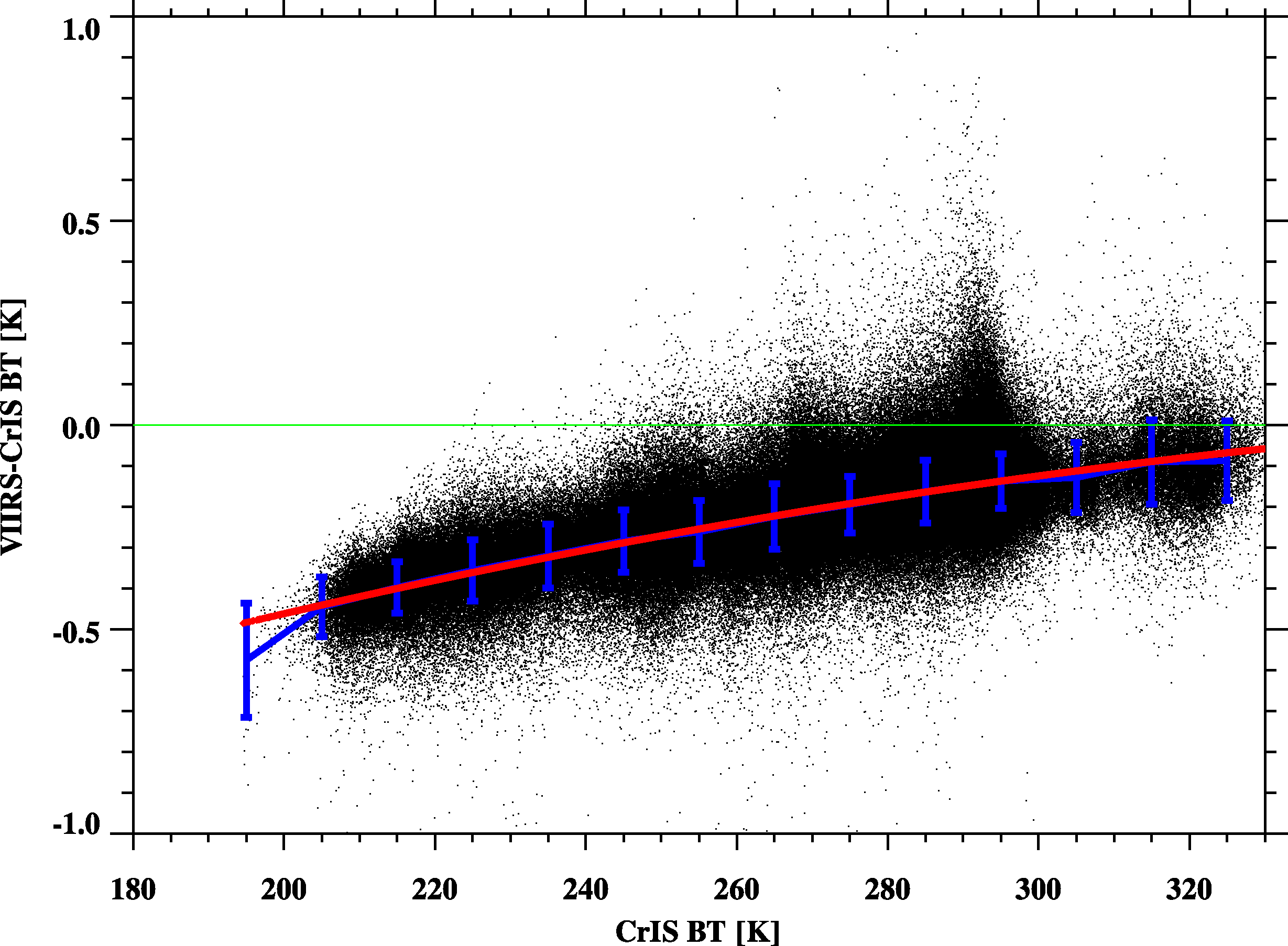 M15
M16
21
2025 GSICS Annual Meeting; 03/16-03/21 2025, Changchun, China
VIIRS-CrIS Scene Dependence
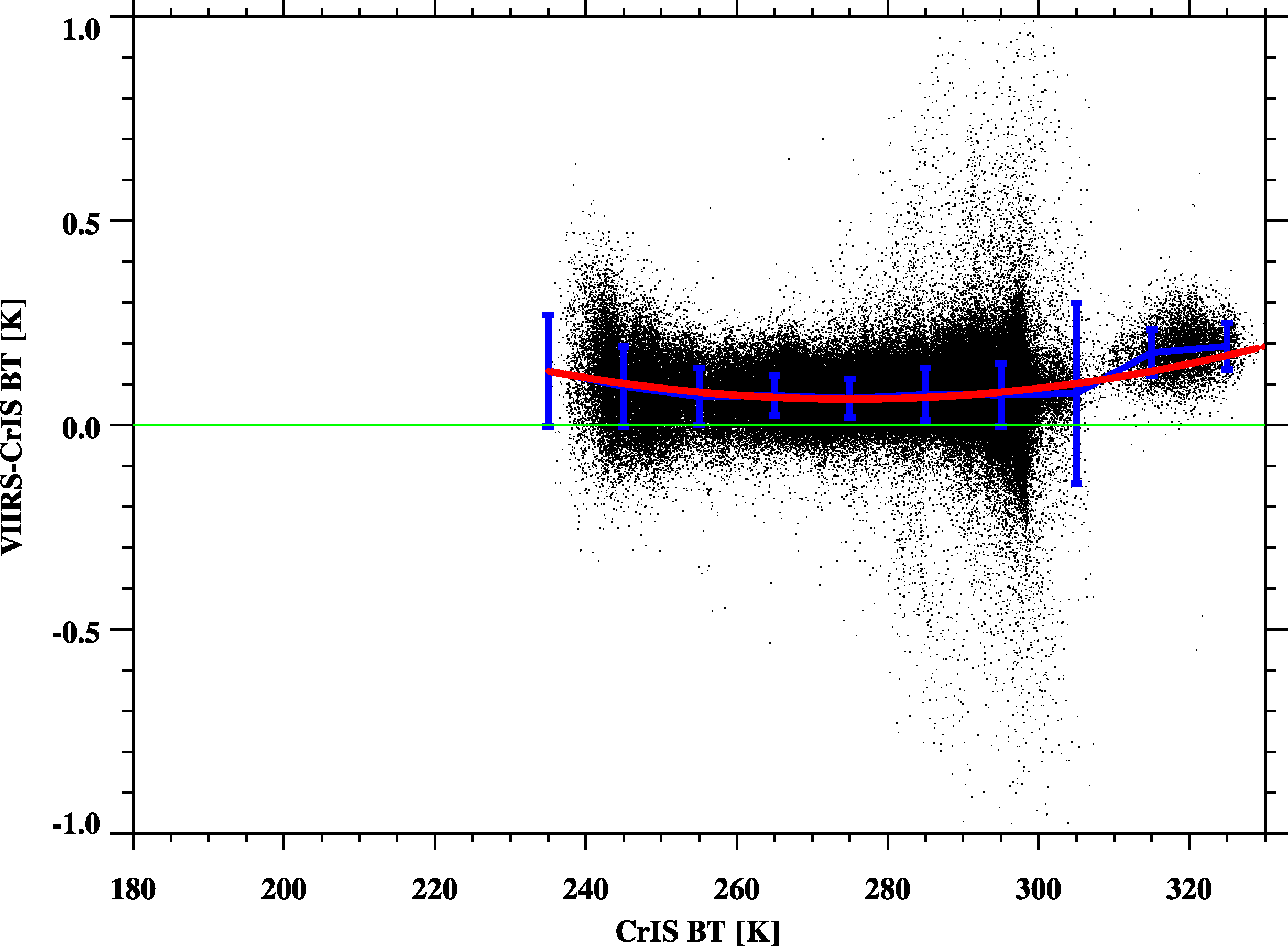 Red Line: Fitting Line
Blue Line: Bin Average
M13
With OOB correction
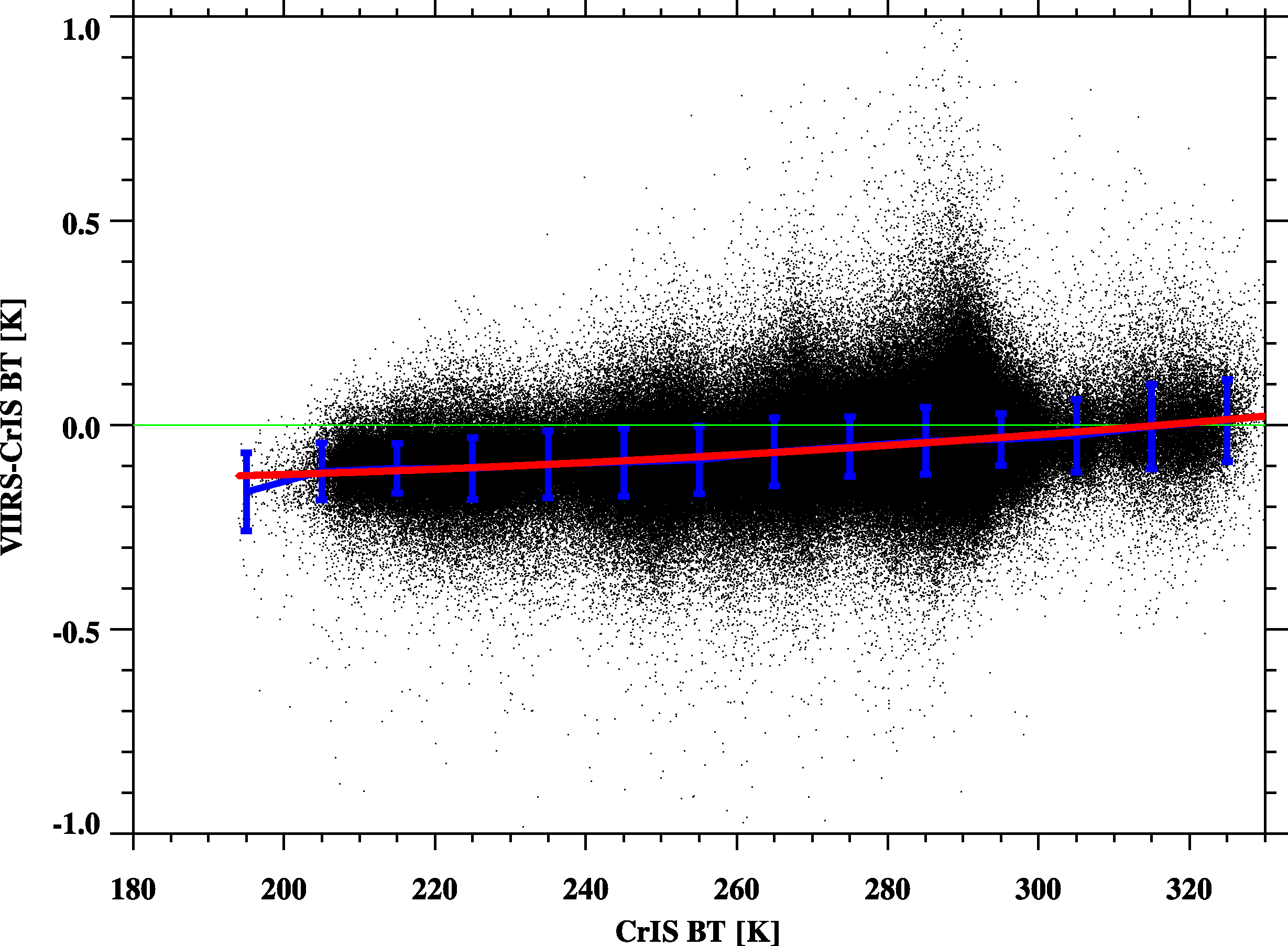 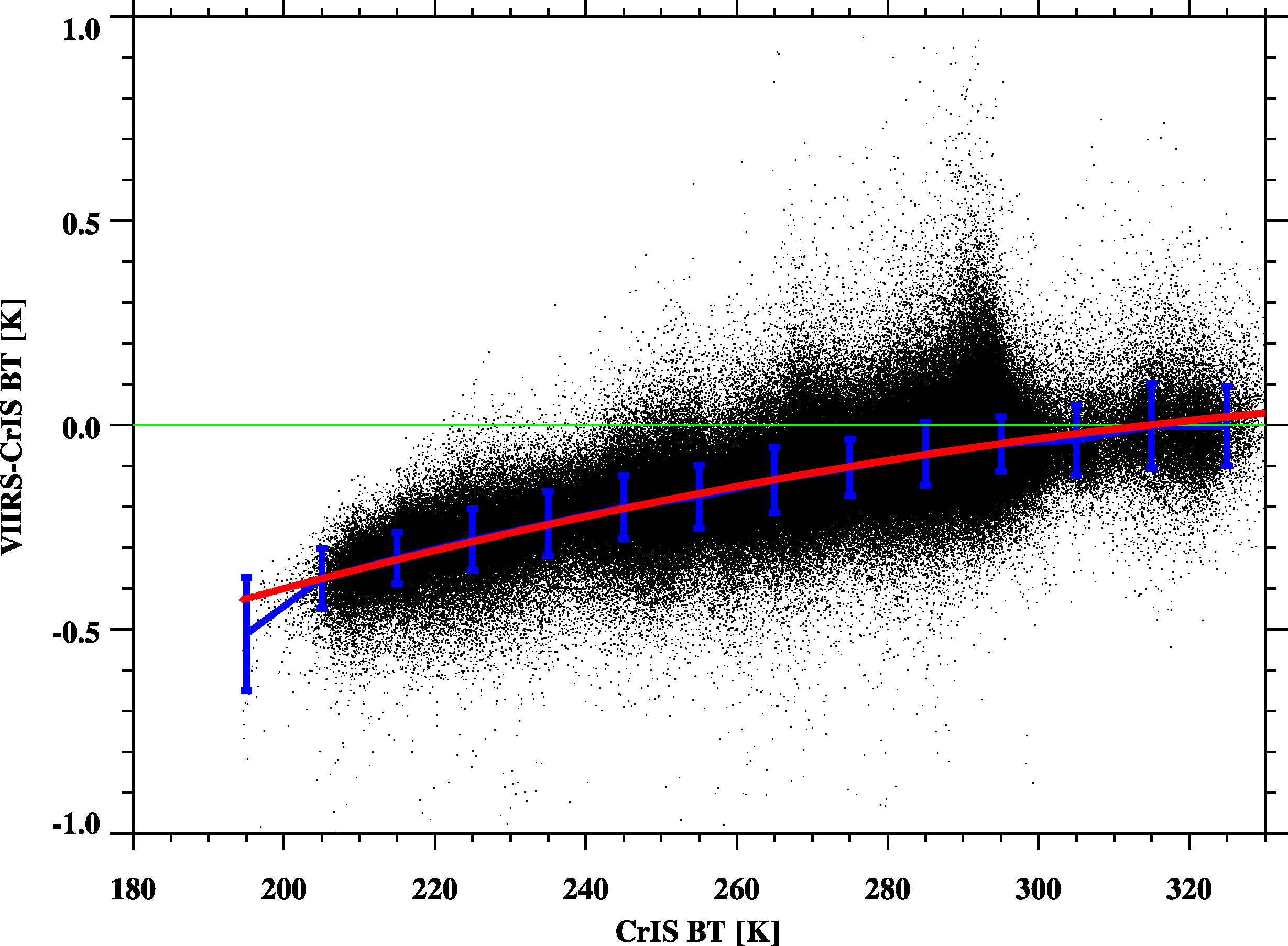 M15
M16
22
2025 GSICS Annual Meeting; 03/16-03/21 2025, Changchun, China
Conclusion
CrIS and VIIRS inter-calibration plays a very import role for radiometric and geometric calibration assessment. 

Incorporating the geoid height (from the static dataset) and terrain height (already stored in the VIIRS geolocation data), the collocation method can be modified to achieve results comparable to those obtained with non-TC data. 

The out-of-band effects of VIIRS should be accounted for by using CrIS gap filling method to reduce the inter-comparison bias between CrIS and VIIRS .
23
2025 GSICS Annual Meeting; 03/16-03/21 2025, Changchun, China